CEOS Data Acquisition Plan – Global Baseline strategy (Level 1) BAU plans and (first cut) Mitigation proposals
Space Data Coordination Group (SDCG)
John Faundeen, USGS
Ake Rosenqvist, for NSC
Frank-Martin Seifert, ESA
BAU plans and Mitigation props
Core missions
2
[Speaker Notes: Cloud predictions to avoid acquisitions of “relatively cloudy data” likely to amplify gaps in regions with severe cloud cover
 Action on USGS to assess impact of relaxing the cloud threshold in LTAP (noting that pixel mining techniques present new situation where all data can be used)

Central Africa potential problem area: Few GS available to accommodate increased observation frequency by direct downlink. 
 USGS to assess potential to increase LTAP observation plan over African key regions]
Landsat 7 & LDCM
BAU plan

For Landsat 7, at least 4 scenes are planned for every ground locale every year for the vast majority of land areas of the world. Smaller Caribbean and Pacific islands have recently been added to the plan. If cloud cover prevents a previous acquisition from being successfully acquired, a higher priority weighting is assigned for that area for the next acquisition opportunity. If too long a time passes between successful acquisitions, a specific acquisition request may be established.
With the successful launch of LDCM, it is anticipated that most land areas of the world will have at least 8 scenes acquired annually.  This will be accomplished by LDCM taking the previous Landsat 5 orbit, which provides an eight-day revisit cycle.
3
Landsat 7 & LDCM
Key Points

•	Key sensors for Category A and B
Near-global land coverage planned:
•	4 observations/year with L-7  - probably insufficient due to 	scanline error (at least 2 observations required for gap-free 	coverage) and cloud cover.
•	Improvement with launch of LDCM  8 obs/year.  
•	Every pass observations in South America within INPE 	Ground Station (GS) mask.
       Potential for increased observation frequency over other    	regions with GS
•	Cloud predictions avoid acquisitions of “relatively” 	cloudy 		data
4
Landsat 7 & LDCM
Suggested actions for gap mitigation
 
…
5
[Speaker Notes: Cloud predictions to avoid acquisitions of “relatively cloudy data” likely to amplify gaps in regions with severe cloud cover
 Action on USGS to assess impact of relaxing the cloud threshold in LTAP (noting that pixel mining techniques present new situation where all data can be used)

Central Africa potential problem area: Few GS available to accommodate increased observation frequency by direct downlink. 
 USGS to assess potential to increase LTAP observation plan over African key regions]
CBERS-3
BAU plans

Brazil and China will always be first priority. Everything captured in the masks of the INPE (Cuiaba ) and the CRESDA (Miyun, Sanya and Kashi ) ground stations will be processed and made available in the INPE and CRESDA cataloges. 
CBERS for Africa is an ongoing initiative and acquisitions over existing CBERS ground stations in Africa are planned to continue.  The stations in Africa will need to be upgraded in order to receive CBERS-3 data.
All four instruments on CBERS-3 (MUXCam, PanMUX, IRS, WFI-2) can be acquired and downlinkled simultaneously. Use of the CBERS-3 OBR (on board data recorder) is also planned to provide acquisitions whenever possible and needed. 
Duty cycle: 15 min/orbit
6
CBERS-3
CBERS-3 ground stations
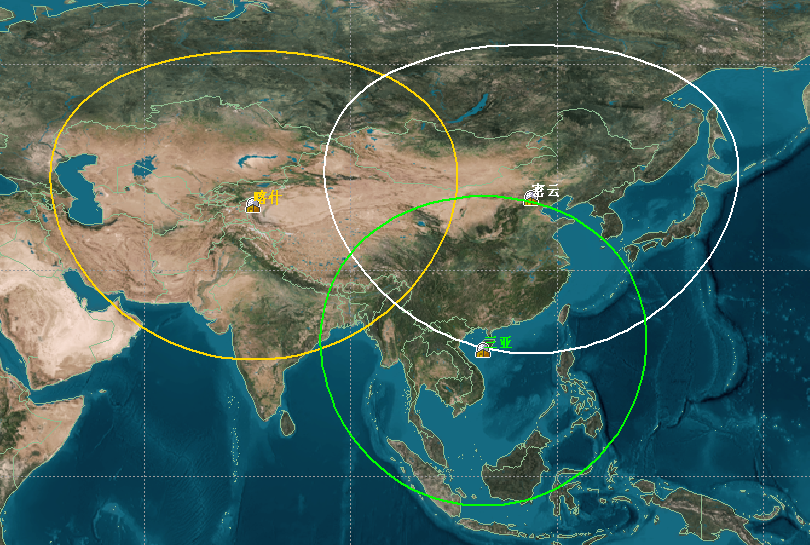 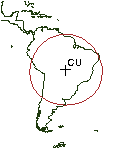 7
CBERS-3
Key points

•	High temporal frequency coverage over areas within GS masks.
•	Good potential to support Category A and B products with CBERS-3 (IRS sensor includes SWIR bands)
•	Remaining gaps: (1) northern fringe of South America (N Venezuela, N Colombia, Ecuador, (2) Central America, (3) southern SE-Asia (S&W Indonesia, Sri Lanka, PNG, Pacific islands) and (4) Africa (planned coverage needs to be confirmed).
•	Good potential to support Category C2 product (near-real time forest change indicators) within GS masks with the WFI-2 instrument.
8
CBERS-3
Suggested actions for gap mitigation
 
..
9
Sentinel-2
BAU plans

Priority order:  (1) Europe, (2) Africa, (3) Rest of the world
The four core ground stations for Sentinel-2 are anticipated to become gradually available 1.5–2 years from the launch of Sentinel-2A (mid 2014)
Sentinel-2B launched and commissioned once the four core stations are operational (early~mid 2016)
 When full operational setup is reached, Sentinel-2A and 2B will systematically cover all land masses between S56 – N83. 
10 days repeat frequency with one satellite, 5 days repeat with two satellites.
 36 scenes/year (at Equator) with one satellite, 73 scenes/year with 2 satellites (!!!)
10
Sentinel-2
Key points

Every pass acquisitions over all land masses

Clarification from ESA – above interpretation (sensor always on) correct?
If no – please indicated expected number of annual observations per region
If yes – mind blowing! No mitigation plan suggested (or even possible!)
11
Sentinel-2
Suggested actions for gap mitigation
 
..
12
Amazonia-1
BAU
 
Plans and capacity of Amazonia-1 still TBC. 
Anticipated main operations within the Cuiaba GS mask. 
Good potential to support Category C2 product (near-real time forest change indicators) within mask area.
13
Amazonia-1
Suggested actions for gap mitigation
 
..
14
Sentinel-1
BAU

Will use same core GS as Sentinel 2. Once the full operational setup is reached (~2016), Sentinel-1A and -1B is tentatively planned to systematically cover all land masses in Interferometric Wide-Swath (IWS) mode. 
3-4 global w2w coverages/year.
Polarisation mode (single vs. dual polarisation) TBC

Potential for Category B3 (forest change) and possibly C1 (Degradation) products. Requires dense time series observations and dual polarization, which Sentinel-1A and -1B could provide.
In supplement to optical and/or L-band SAR, provides additional info to Cat B1 (Forest Types)
15
Sentinel-1
Suggested actions for gap mitigation
 
..
16
SAOCOM-1A
BAU

The first priority for SAOCOM is acquisitions over Argentina.
 A Global Background Mission is under development for the remaining capacity with focus on pan-tropical coverage in dual-polarisation mode 2 times/year.

Key points:
Important L-band core mission coverage
Potential to support Category A, B and D products.
17
SAOCOM-1A
Suggested actions for gap mitigation
 
..
18
[Speaker Notes: SDCG suggested modifications to BAU observation plan:
•	If capacity is scarce, focus pan-tropical acquisitions over UNREDD/REDD+ pilot and/or observer countries.]
Radarsat Continuity Mission
BAU

RCM will feature largely preprogrammed acquisitions to meet clearly defined user needs. CSA is currently conducting capacity assessment for domestic use and excess capacity. Prelaunch requests from the SDCG in support of GFOI may be possible to integrate with the concept of operations currently under development.
19
Radarsat Continuity Mission
Suggested actions for gap mitigation
 
..
20
[Speaker Notes: SDCG suggested modifications to BAU observation plan:
•	If capacity is scarce, focus pan-tropical acquisitions over UNREDD/REDD+ pilot and/or observer countries.]
BAU plans and Mitigation props
Other Data Streams of Interest (ODSI)
21
[Speaker Notes: Cloud predictions to avoid acquisitions of “relatively cloudy data” likely to amplify gaps in regions with severe cloud cover
 Action on USGS to assess impact of relaxing the cloud threshold in LTAP (noting that pixel mining techniques present new situation where all data can be used)

Central Africa potential problem area: Few GS available to accommodate increased observation frequency by direct downlink. 
 USGS to assess potential to increase LTAP observation plan over African key regions]
SPOT 4/5
BAU

Systematic observation plan for annual coverage of the Congo Basin  and Madagascar during the period 2011-2015. 
Key points:
•	Regional, selected area, wall-to-wall acquisition plan for 2011-2015. 
•	These regional data are provided free of charge for REDD+ purposes (special user agreement required).
•	Potential to support Category A and B products over Congo Basin and Madagascar.
SPOT 4 to be decommisioned 2014
22
RapidEye
BAU

Annual global observation plan implemented for the RapidEye system. The five -satellite systems facilitates frequent observations and reduction of the impact of cloud cover. Observations within the range of +/- 20 degrees viewing angle. Details of the RapidEye acquisition plan (temporal repeat, regional focus areas) TBC.

Key points:
•	Five-satellite system observations improves chances for cloud-free acquisitions.
•	Data available on commercial basis.
•	Potential to support Category A, B and C products.
23
Radarsat-2
BAU

Wall-to-wall acquisitions continue to be undertaken over selected GEO FCT National Demonstrator countries (Mexico/partial, Colombia, Peru, Guyana, and Indonesia/partial) during 2012 and the data are provided for free (CSA special terms of use for GEO FCT)..
Key points:
Data over FCT ND countries provided for free under special terms until 2012. 
Data over other areas available on commercial basis.
Potential to support Category B and C products.
24
ALOS-2
BAU

Global acquisition strategy is under development for ALOS-2 SAR to assure continuity with ALOS-1 PALSAR global acquisitions. 

Forest monitoring defined as one of key objectives for ALOS-2

Acquisition plan compliant with GFOI information requirements

 The data policy for ALOS-2 is yet to be decided.

•     Potential to support Category A, B, C and D products.
25
TerraSAR-X/TanDEM-X
BAU

The acquisition plan for the TerraSAR-X/TanDEM-X, dual satellite system is designed for collection of two global coverages of X-band SAR data at high resolution within the 2011-2013 time period for the generation of a global Digital Elevation Model. 

The availability of the global X-band data used as base for the DEM generation is TBC.

Continuity of global acquisitions beyond 2013 unknown at this time.
26